MUŠKETIRJI
MUŠKETIR
Mušketir je vojak-pešec, ki je oborožen z mušketo.

Najbolj slavni mušketirji so Trije mušketirji pisatelja Alexandra Dumasa.
Mušketirji dinastije Ming
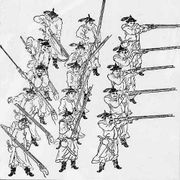 MUŠKETA
Mušketa (angleško Musket, francosko Mousquet) je dolgo in težko strelno orožje, pri katerem je notranjost cevi gladka. Polni se od spredaj. Krogla mora biti manjša kot je premer cevi, tako da se lahko spusti v cev. Mušketa je bila od konca 16. stoletja glavno orožje pešakov, tako imenovanih mušketirjev.
Stojalo z mušketami in bajoneti
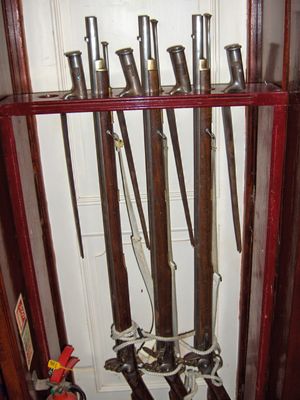 DELOVANJE MUŠKETE
Za strel se mušketa napolni z črnim smodnikom - približno 15 gr, kroglo in tesnilnim zamaškom, kar se s posebno paličico stisne. Na koncu cevi je vžigalna ponvica, ki je z izvrtino povezana z cevjo. V ponvico se nasuje prribližno 2 gr črnega smodnika.
Za strel se nasloni mušketa na palico z vilicami na vrhu. Ker je mušketa težka do 15 kg ni primerna za prostoročno streljanje. Nato se z gorečo zažigalno vrvico (lunto) prižge smodnik na ponvici, ki preko izvrtine vžge smodnik v cevi in krogla se izstreli.